Муравьиная ферма
Автор:
Николаев Евгений Артурович, 
ученик 10 класса А
МБОУ СОШ №5
им.О.И.Семёнова-Тян-Шанского
Руководитель проекта:
Сорбалэ Каролина Николаевна,
учитель биологии 
МБОУ СОШ №5 им.О.И.Семёнова-Тян-Шанского
Объект исследования: 
муравьи Messor structor и условия их жизни.

Предмет исследования:
формикарий и «муравьиная ферма».
Цель: 
доказать возможность создания муравьиной фермы со всеми требуемыми условиями для содержания муравьев в домашних условиях.

Гипотеза: 
для изучения и наблюдения жизни общественных насекомых –муравьев вида Messor structor, необходимо создать искусственные условия для их содержания.
Задачи:
1.Изучить требования к  содержанию  вида  муравьев  (Messor structor) в домашних условиях
2. Спроектировать модель самодельной муравьиной фермы.
3. Определить материалы, требующиеся для работы.
4. Сделать экономичный расчет и приобрести материалы.
5. Осуществить проект самодельной муравьиной фермы.
6. Проанализировать результаты проделанной работы. 
7. Сделать вывод.

Методы исследования: 
поисковый - работа с информацией, анкетирование.
Главный герой моего исследования — степные муравьи жнецы (Messor structor)
С латыни messor-жнец, structor-
строитель. Жнец строитель.
Название получили, потому что
живут в степях, питаются
зернами степных растений.
Строят муравейники, которые
представляют собой глубокий 
вертикальный ход. Часто
докапываются до грунтовых 
вод, поэтому населяют даже 
пустыни.
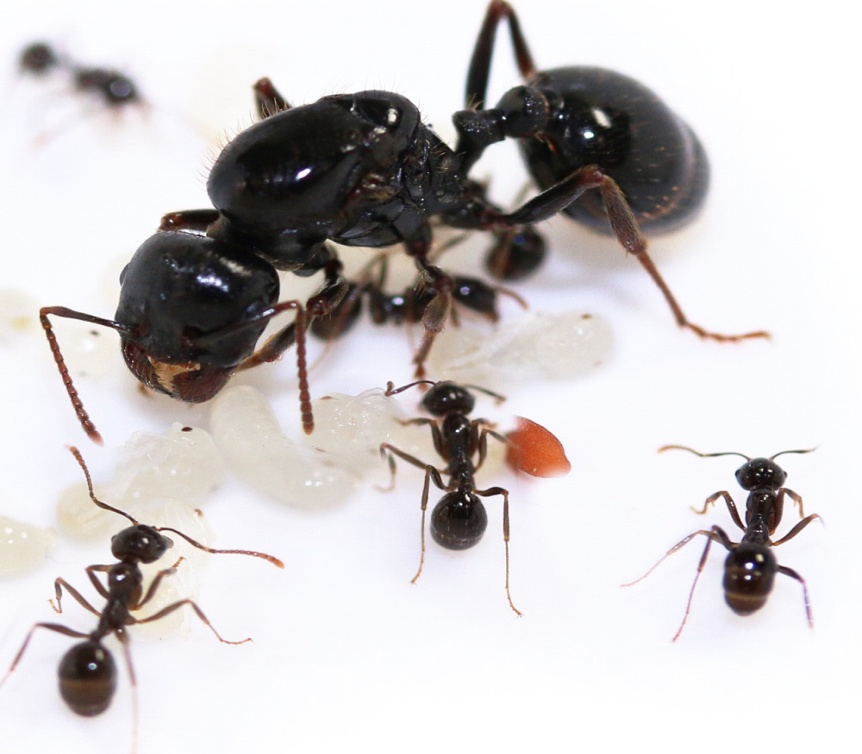 Особенности внешнего вида и строения
У жнецов развит
полиморфизм.
Колония
делится на классы:
Матка (15 мм);
Рабочий муравей (4-9 мм);
Переходная форма (10 мм);
Муравей-солдат (11 мм).
Самец(10 мм)
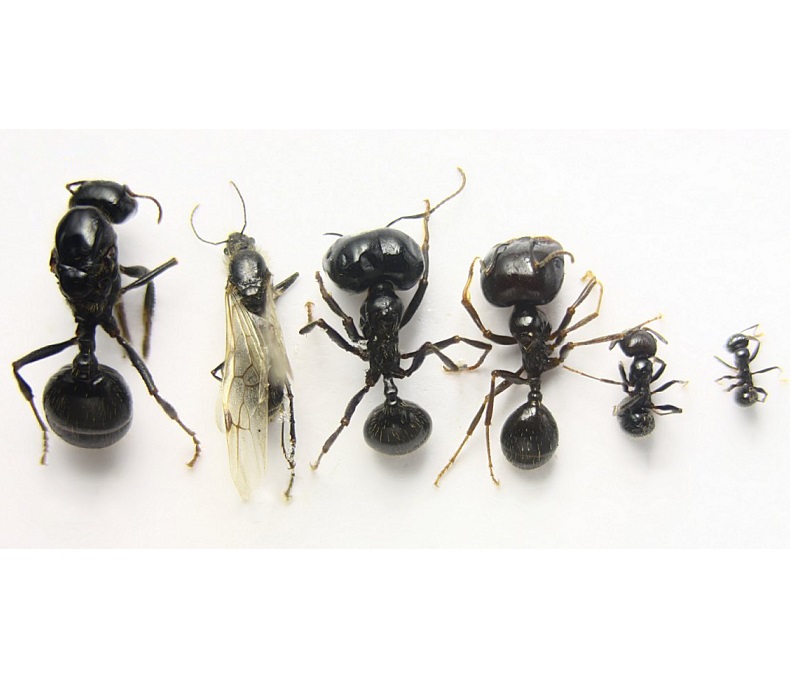 Схема муравейника
Анкетирование
Возможно ли содержание муравьев в домашних условиях?
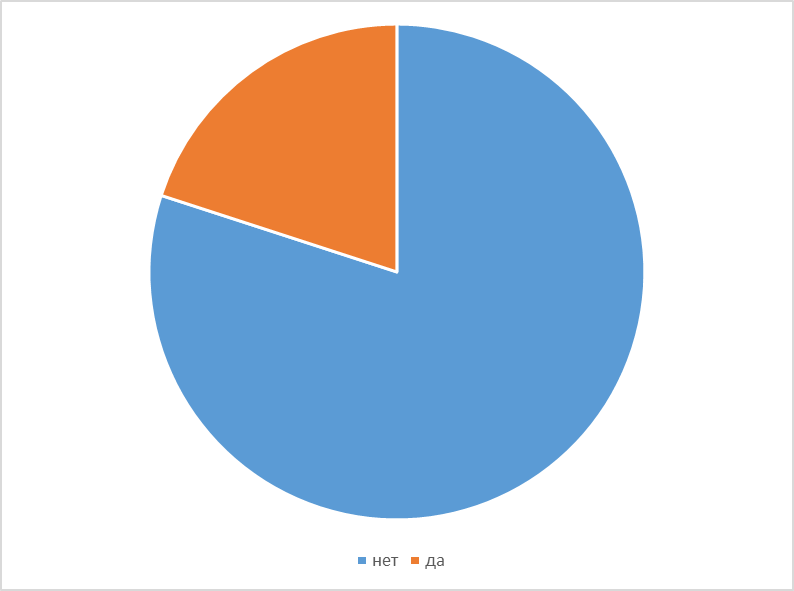 Следовательно, 
большинство опрошенных считает невозможным разведение муравьев в домашних условиях.
Создание формикария в домашних условиях
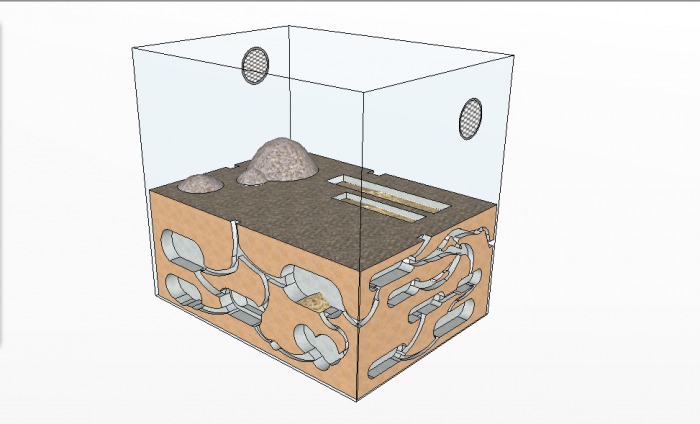 Проектируемое изделие должно быть:
безопасное для муравьев;
соответствовать выбранным видам муравьев – Муравьи-жнецы (Messor structor)
 удобное в эксплуатации;
позволяющее проводить наблюдения и исследования;
из доступных материалов;
прочное;
оригинального дизайна.
Пример схемы формикария
Технологическая карта (часть 1)
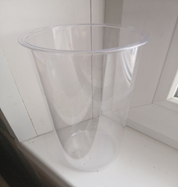 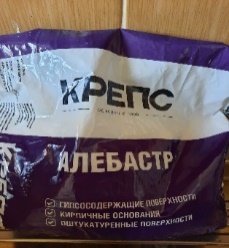 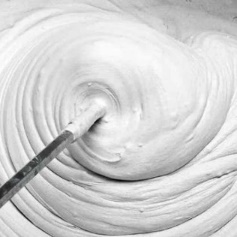 Технологическая карта (часть 2)
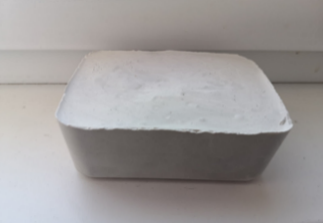 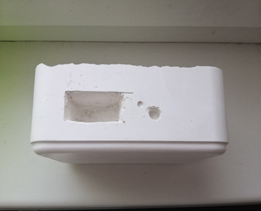 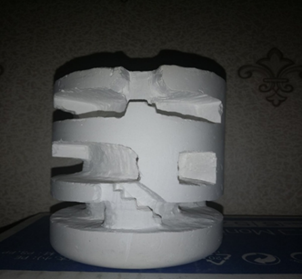 Вывод
1.Самостоятельное изготовление формикария помогло мне сэкономить денежные средства и при этом получить изделие нужных параметров.

2. Изделие, изготовленное своими руками, отвечает всем заявленным требованиям, работа доставила мне большое удовлетворение.

3. Изделие, изготовленное своими руками, отвечает всем заявленным требованиям.
Заключение
В результате исследования подтвердилась гипотеза о том, что доступными способами можно создать муравьиную ферму.На основе информации, полученной в ходе исследования, был спроектирован и изготовлен формикарий для содержания колонии муравьев.
Практическая значимость
Практическая значимость проекта заключается в создании муравьиной фермы с благоприятными условиями  для содержания и развития колонии муравьев у себя дома.
Список литературы и использованных       источников информации
1) Бакшт Ф. "Куча чудес. Муравейник глазами геолога". Научно-популярное издание. Томск: Издательство Печатная мануфактура, 2005,140с.
2) Брайен М. Общественные насекомые. Экология и поведение. Пер. с англ. – М.: Мир, 1986. – 400с, ил.
3) 3ахаров А. А. Муравей, семья, колония. — M.: Наука, 1978. — 144 с., ил., 1 л. ил. — (Серия «Человек и окружающая среда»).
    Интернет- ресурсы:
4) Как ухаживать за муравьиной фермой? - https://clck.ru/Ukd5S
5) Чем кормить муравьев жнецов? - https://clck.ru/UkdGF
6) Мирмикиперы - https://antplanet.ru/blog/keeper.html
7) Типы формикариев - https://clck.ru/UkdNo
                                       - https://clck.ru/UkdS9
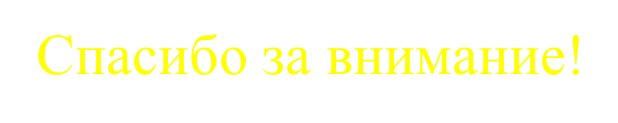